Факторы
 повышения 
эффективности
 образовательного процесса
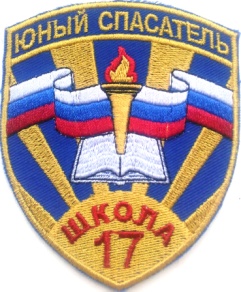 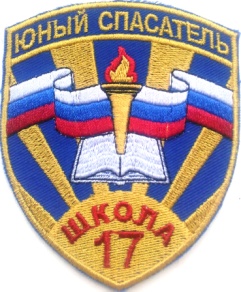 Давайте познакомимся 5 минут
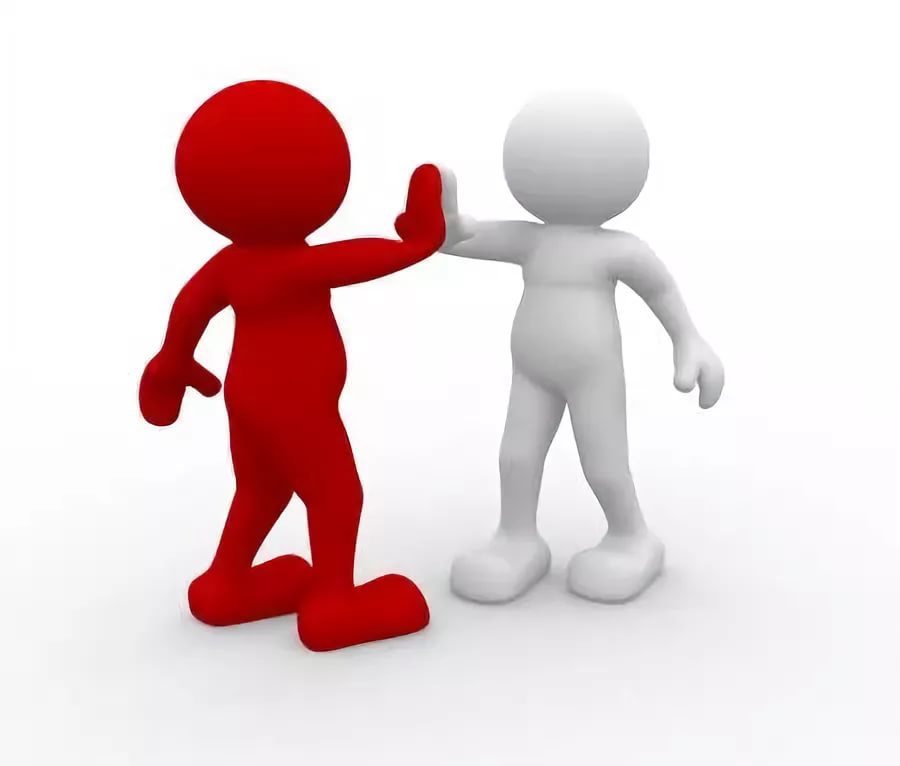 Как меня зовут?
Где и кем я работаю?
Интересный факт из моей жизни.
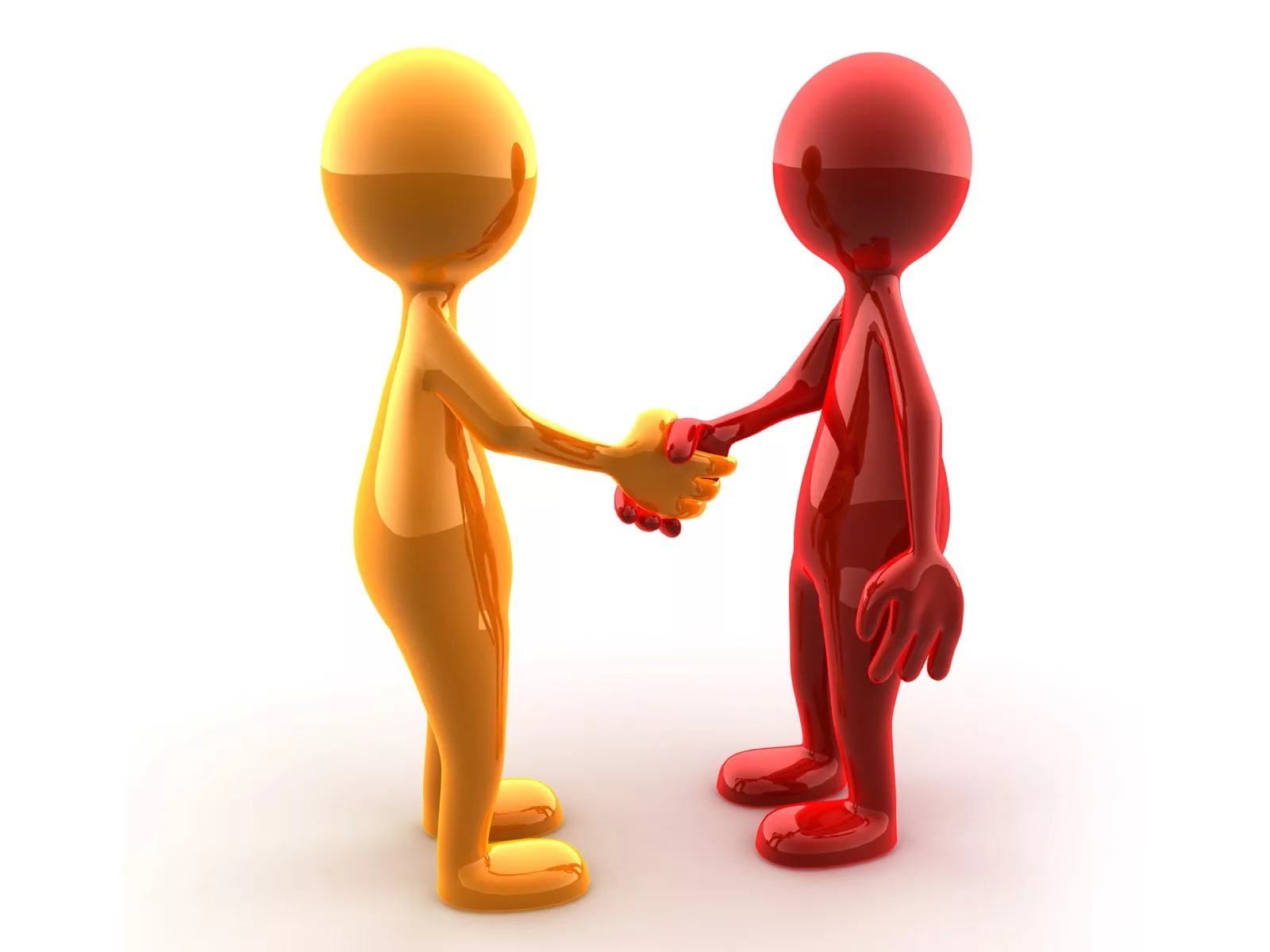 Факторы
 повышения 
эффективности
 образовательного процесса
Фа́ктор (лат. factor «делающий, производящий») — причина, движущая сила какого-либо процесса, определяющая его характер или отдельные его черты
Эффективность — (лат. efficientia) достижение каких либо определенных результатов с минимально возможными издержками или получение максимально возможного объема продукции из данного количества ресурсов
"...Эффективность образования - оценочная категория, достижение каких либо определенных результатов с минимально возможными издержками характеризующая результаты образовательной деятельности по критерию соответствия поставленным социальным целям..." получение максимально возможного объема продукции из данного количества ресурсов
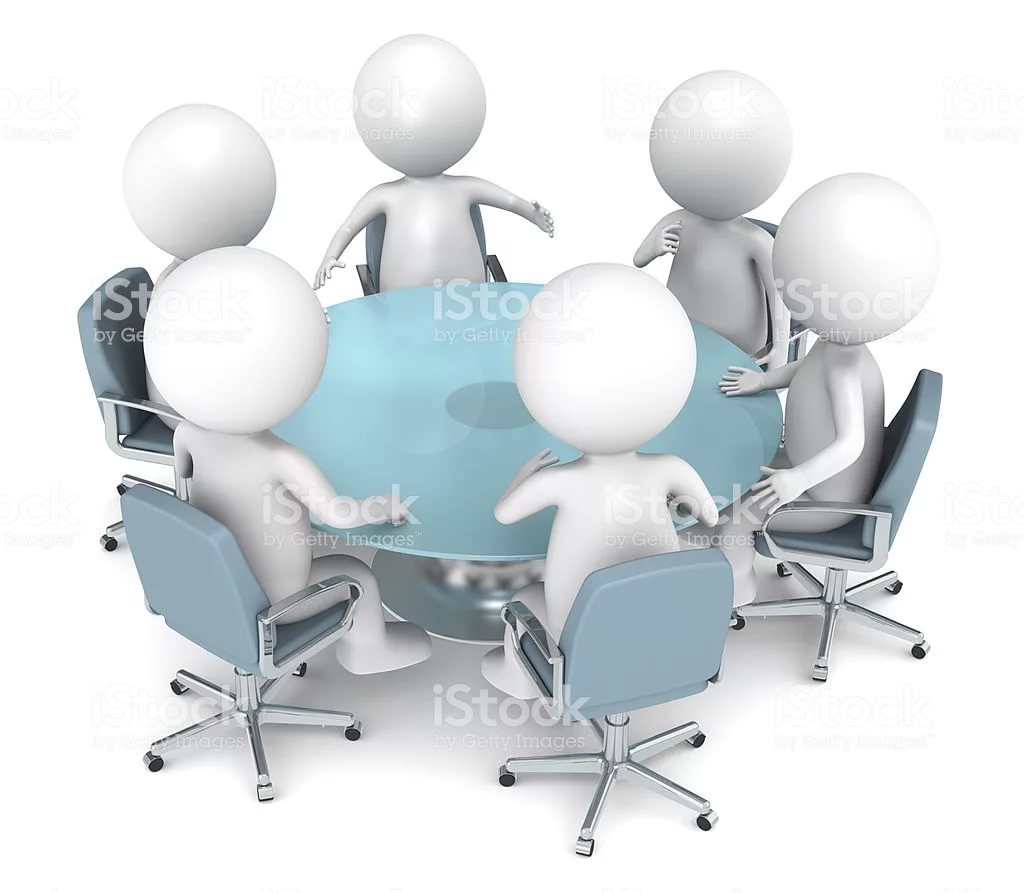 Эффективность образовательного процесса      ( ЭОП)
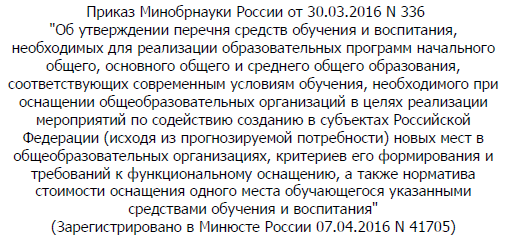 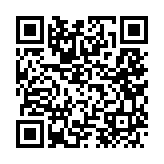 ГОС.РЕЕСТР ПРИМЕРНЫХ ООП
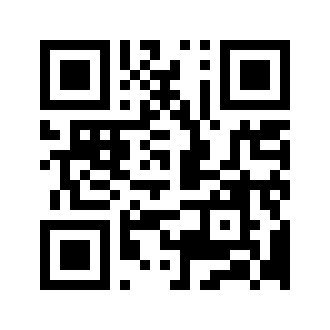 Эффективность образовательного процесса      ( ЭОП)
КЭП компоненты эффективного преподавания
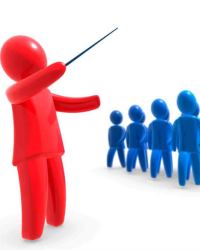 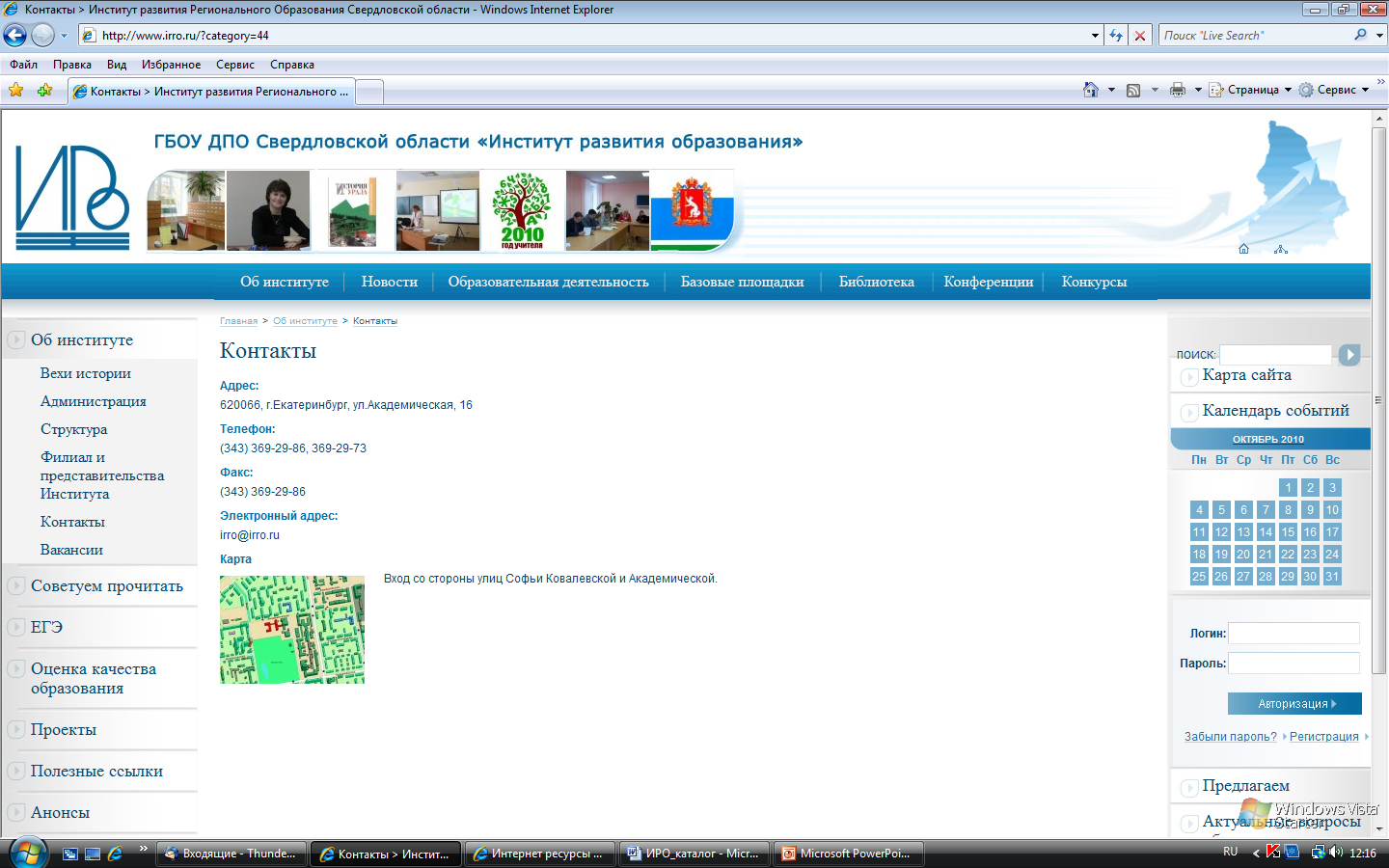 Направления оценивания
системы оценки качества образования
Перспективы развития
ОЦЕНКА РЕЗУЛЬТАТОВ
ОЦЕНКА ИНСТРУМЕНТОВ
2018 год
2017 год
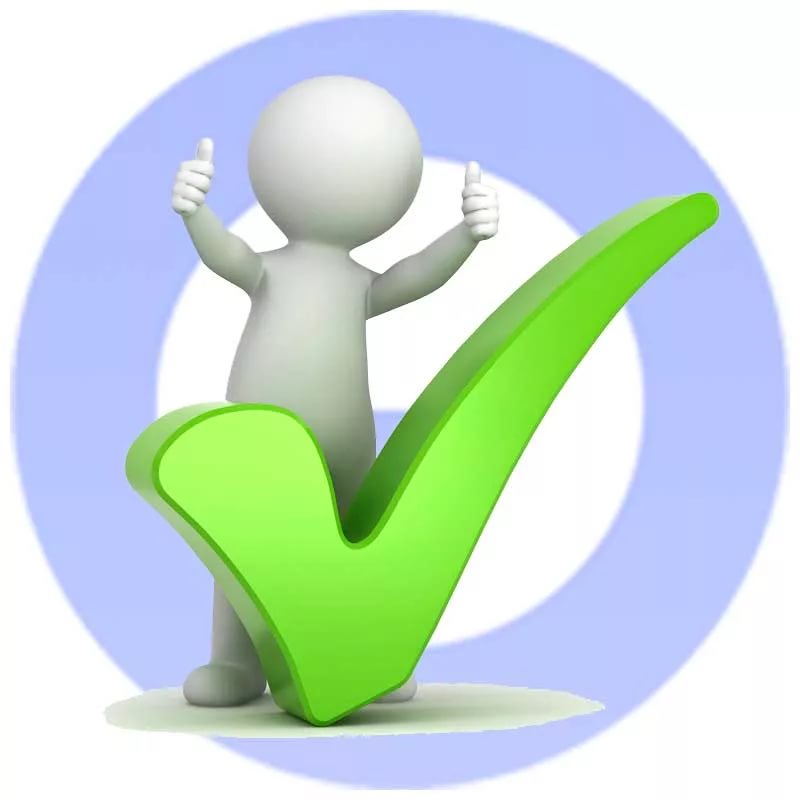 Завершение семинара.
Волшебные шляпы.
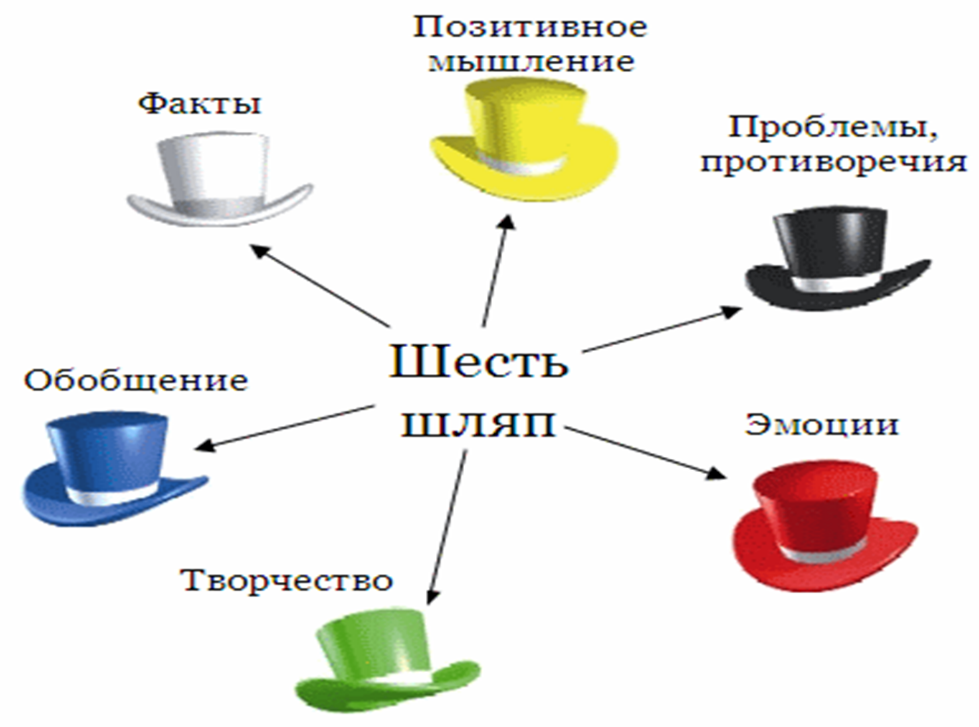 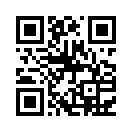 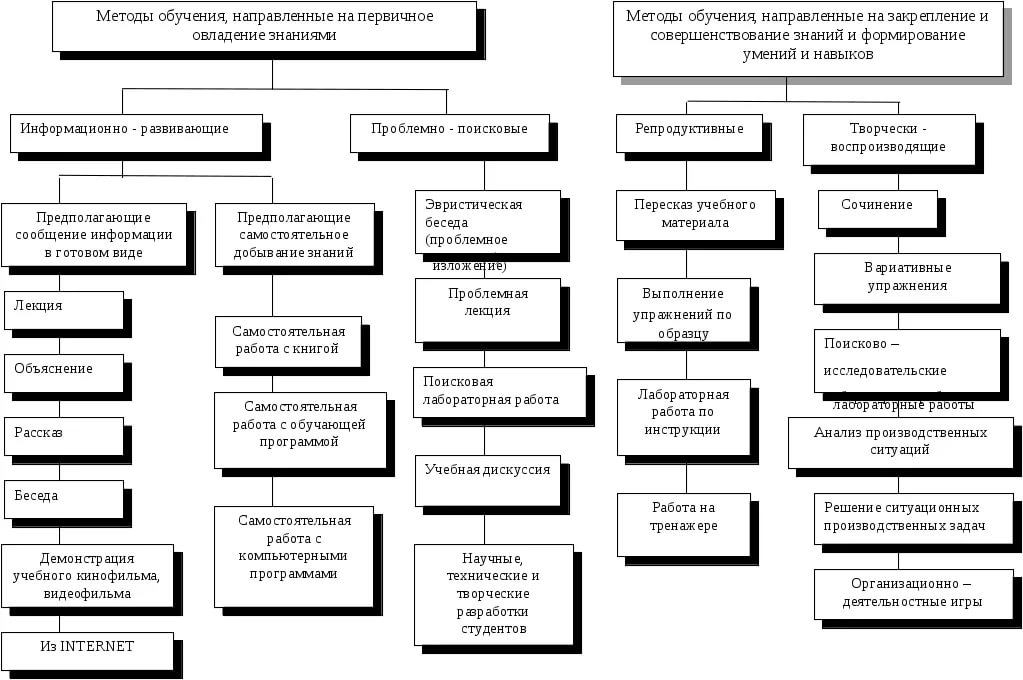 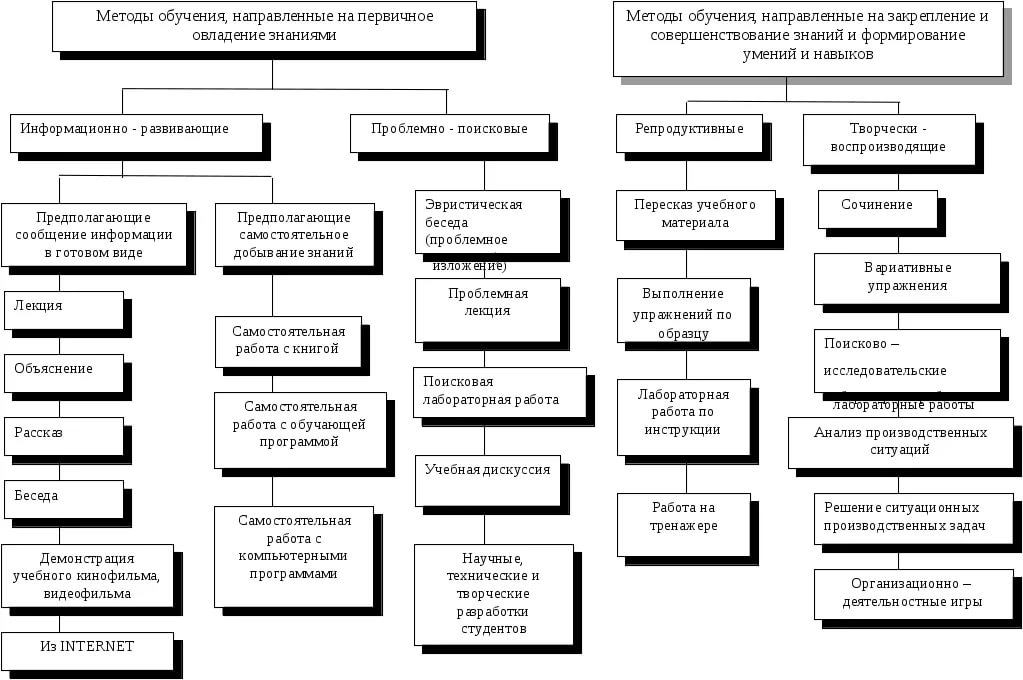 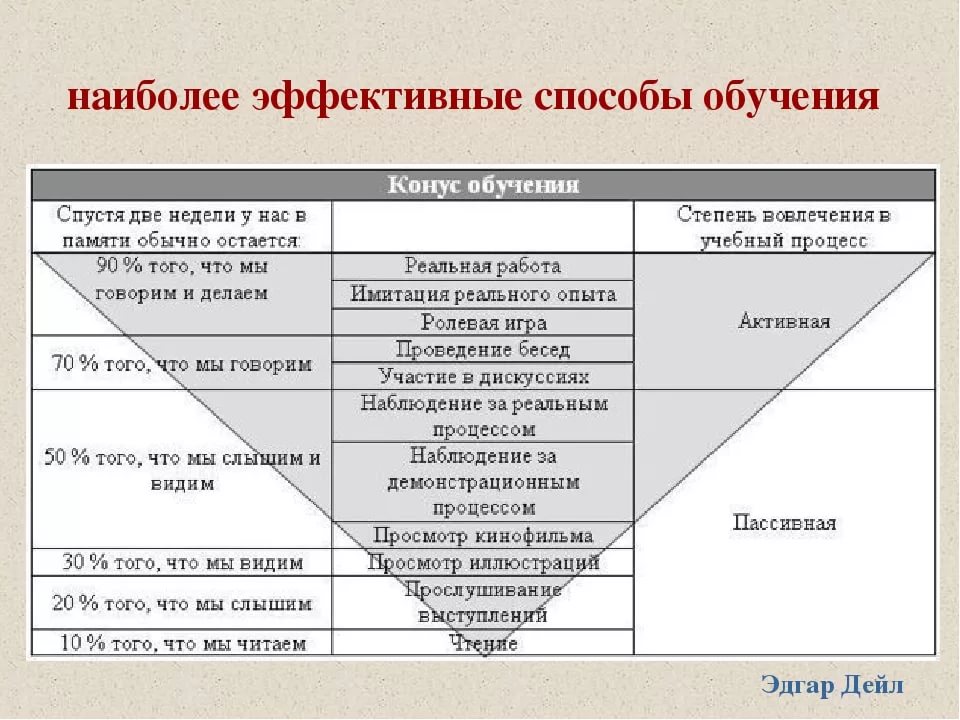 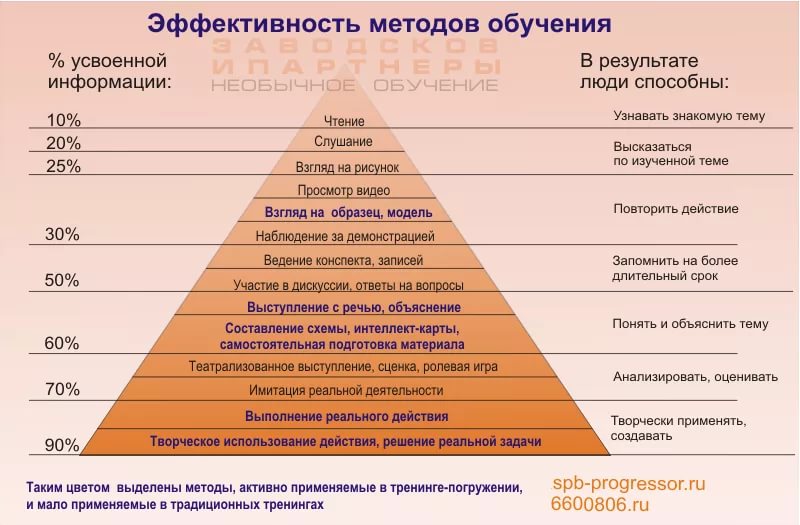